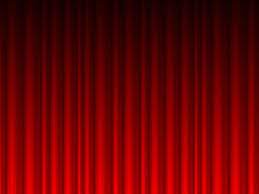 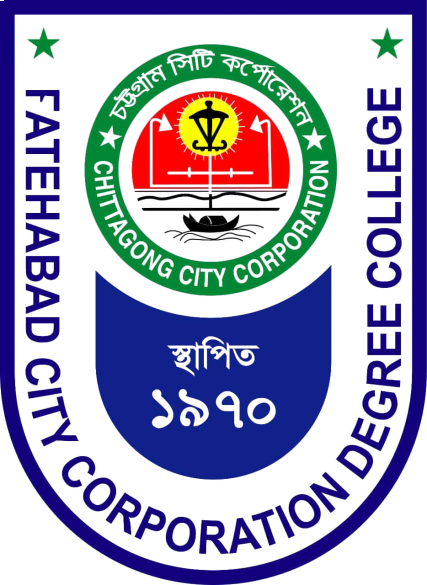 ফতেয়াবাদ সিটি কর্পোরেশন ডিগ্রি কলেজ চট্টগ্রাম।
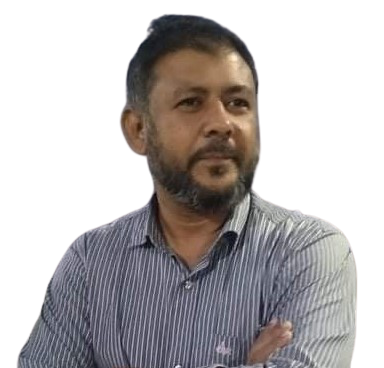 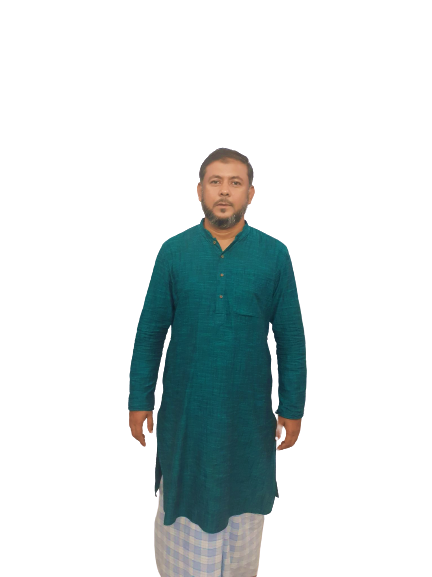 ‍গ
স্বা
‍ত
মোহাম্মদ নঈমউদ্দীন হাসান তিবরিজী
মোহাম্মদ নঈমউদ্দীন হাসান তিবরিজী
সহকারী অধ্যাপক, পরিসংখ্যান বিভাগ
ফতেয়াবাদ সিটি কর্পোরেশন ডিগ্রি কলেজ, চট্টগ্রাম।
সহকারী অধ্যাপক, পরিসংখ্যান বিভাগ
পরিসংখ্যান –
প্রথম পত্র
পরিঘাত (Moments)
পরিঘাত, বঙ্কিমতা ও সূঁচলতা
পঞ্চম অধ্যায়
এই পাঠ শেষে শিক্ষার্থীরা  -
পরিঘাত কি তা ব্যাখ্যা করতে পারবে ।
শোধিত পরিঘাত নির্ণয় করতে পারবে।
অশোধিত পরিঘাত নির্ণয় করতে পারবে।
অশোধিত পরিঘাতকে শোধিত পরিঘাতে রূপান্তর করতে পারবে।
কোন  তথ্যসারি বা গণসংখ্যা নিবেশনের আকৃতি ও প্রকৃতি নির্ধারণের জন্য তথ্যসারির প্রতিটি মান হতে ওদের গাণিতিক গড় বা অনুমিত গড়ের (গাণিতিক গড় ভিন্ন অন্য যেকোনো মানের) ব্যবধানের বিভিন্ন শক্তি বা ঘাতের (Power) সমষ্টিকে মোট পদসংখ্যা দ্বারা ভাগ করলে যে মান পাওয়া যায়, তাকে পরিঘাত বা মোমেন্ট বলে।
পরিঘাত (Moments)
পরিঘাতের প্রকারভেদ
পরিঘাত দুই পদ্ধতিতে
 নির্ণয় করা হয়।
Types of Moments
কেন্দ্রীয় বা শোধিত
১
কাঁচা বা অশোধিত
২
কাঁচা বা অশোধিত পরিঘাত
কেন্দ্রীয় বা শোধিত পরিঘাত
কোন  তথ্যসারি বা গণসংখ্যা নিবেশনের আকৃতি ও প্রকৃতি নির্ধারণের জন্য তথ্যসারির প্রতিটি মান হতে ওদের গাণিতিক গড়ের ব্যবধানের বিভিন্ন শক্তি বা ঘাতের (Power) সমষ্টিকে মোট পদসংখ্যা দ্বারা ভাগ করলে যে মান পাওয়া যায়, তাকে                                                   কেন্দ্রীয় বা শোধিত পরিঘাত বলে।
কোন  তথ্যসারি বা গণসংখ্যা নিবেশনের আকৃতি ও প্রকৃতি নির্ধারণের জন্য তথ্যসারির প্রতিটি মান হতে ওদের অনুমিত গড়ের (গাণিতিক গড় ভিন্ন অন্য যেকোনো মানের) ব্যবধানের বিভিন্ন শক্তি বা ঘাতের (Power) সমষ্টিকে মোট পদসংখ্যা দ্বারা ভাগ করলে যে মান পাওয়া যায়, তাকেকাঁচা বা অশোধিত পরিঘাত  বলে।
অবিন্যস্ত তথ্যের ক্ষেত্রে :
r=1, 2, 3, 4 বসিয়ে প্রথম, দ্বিতীয়, তৃতীয় এবং চতুর্থ পরিঘাত নির্ণয় করা যায়
বিন্যস্ত তথ্যের ক্ষেত্রে :
r=1, 2, 3,4 বসিয়ে প্রথম, দ্বিতীয়, তৃতীয় এবং চতুর্থ পরিঘাত নির্ণয় করা যায়।
একক কাজ
5, 6, 7, 8, 9 সংখ্যাগুলোর প্রথম চারটি 
শোধিত বা কেন্দ্রীয় পরিঘাত নির্ণয় কর :
শোধিত পরিঘাত নির্ণয়ের প্রয়োজনীয় সারণিঃ
5
-
2
4
-
8
16
6
-
1
1
-
1
1
7
0
0
0
0
8
1
1
1
1
9
2
4
8
16
å
= 35
=0
=34
=10
=0
r –তম কেন্দ্রীয় পরিঘাত,
আমরা জানি,
= 2
= 0
= 0
= 6.8
অবিন্যস্ত তথ্যের ক্ষেত্রে :
কাঁচা বা অশোধিত পরিঘাতের গাণিতিক বিশ্লেষণ
r =1, 2, 3,4 বসিয়ে প্রথম, দ্বিতীয়, তৃতীয় এবং চতুর্থ অশোধিত পরিঘাত নির্ণয় করা যায়।
বিন্যস্ত তথ্যের ক্ষেত্রে :
r=1, 2, 3,4 বসিয়ে প্রথম, দ্বিতীয়, তৃতীয় এবং চতুর্থ পরিঘাত নির্ণয় করা যায়।
দলীয় কাজ
5, 6, 7, 8, 9
 সংখ্যাগুলোর প্রথম চারটি অশোধিত বা কাঁচা পরিঘাত নির্ণয় কর :
অনুমিত গড় 6এর সাপেক্ষে কাঁচা পরিঘাত নির্ণয়ঃ
a
a
a
a
5
-
1
1
-
1
1
6
0
0
0
0
7
1
1
1
1
8
2
4
8
16
9
3
9
27
81
a
a
a
a
å
= 35
=5
=99
=15
=35
r –তম অশোধিত পরিঘাত,
আমরা জানি,
= 3
= 19.8
= 1
= 7
মূল হতে মাপা পরিঘাত
প্রথম চারটি অশোধিত পরিঘাতকে শোধিত পরিঘাতের মাধ্যমে প্রকাশঃ
প্রথম চারটি শোধিত পরিঘাতকে অশোধিত পরিঘাতের মাধ্যমে প্রকাশঃ
প্রথম চারটি শোধিত পরিঘাতকে মূলবিন্দুর সাপেক্ষে 
পরিঘাতের মাধ্যমে প্রকাশঃ
শোধিত ও অশোধিত পরিঘাতের মধ্যে পার্থক্যঃ
পার্থক্যের বিষয়
শোধিত পরিঘাত
অশিাধিত পরিঘাত
কোন  তথ্যসারির প্রতিটি মান হতে ওদের গাণিতিক গড়ের ব্যবধানের বিভিন্ন ঘাতের সমষ্টিকে মোট তথ্যসংখ্যা দ্বারা ভাগ করলে যে মান পাওয়া যায়, তাকে শোধিত পরিঘাত বলে।
সংজ্ঞা
কোন তথ্যসারির প্রতিটি মান হতে ওদের অনুমিত গড়ের (গাণিতিক গড় ভিন্ন অন্য যেকোনো মানের) ব্যবধানের বিভিন্ন শক্তি বা ঘাতের (Power) সমষ্টিকে মোট তথ্যসংখ্যা দ্বারা ভাগ করলে যে মান পাওয়া যায়, তাকে অশোধিত পরিঘাত বলে।
অশ্রেণিকৃত তথ্যের ক্ষেত্রে
শ্রেণিকৃত তথ্যের ক্ষেত্রে
প্রথম পরিঘাত,
দ্বিতীয় পরিঘাত
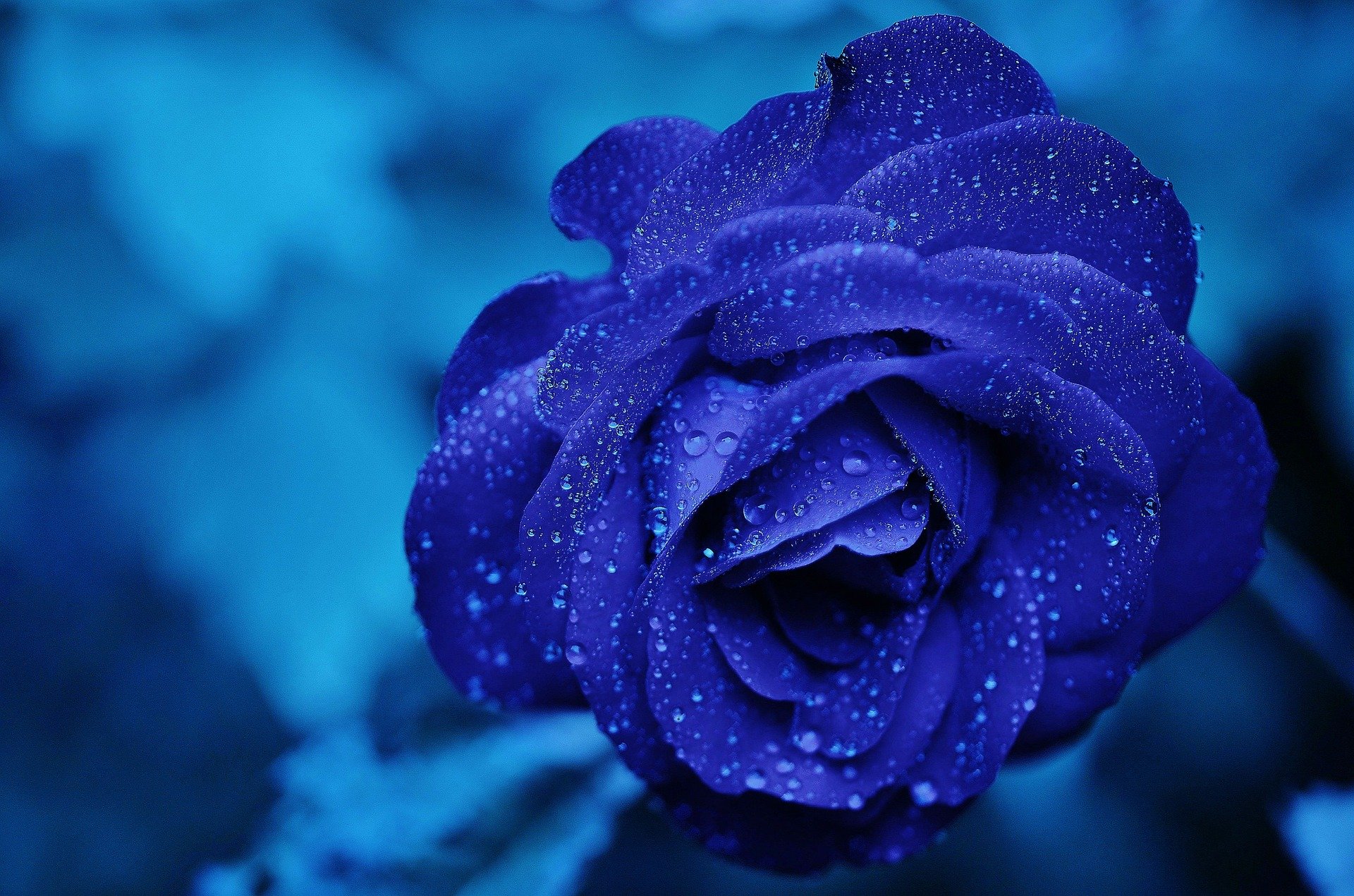 সবাইকে ধন্যবাদ